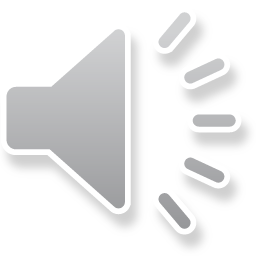 Welcome to class
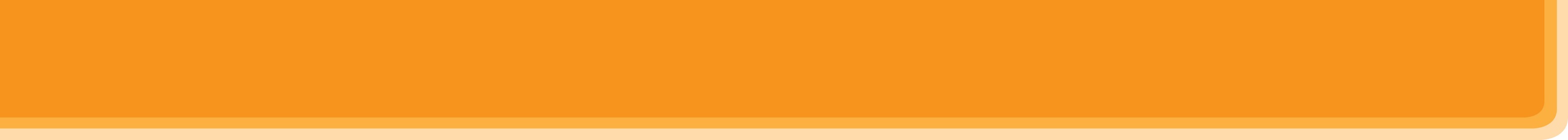 WARM-UP
1. books/ I/ science/ read /.
I read science books.
2. games/ children/ love/ outdoor /.
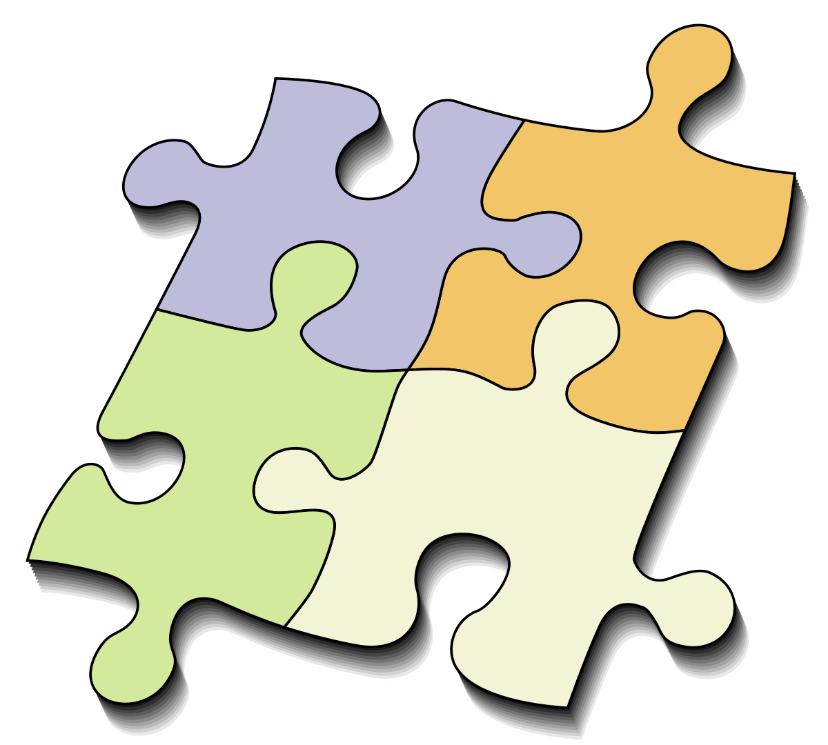 Children love outdoor games.
3. their/ every day/ They/ clean/ house /.
They clean their house every day.
4. night/ watched/ I/ T.V/ last /.
I watched T.V last night.
5. learn/ words/ every day/ You/ should/ the/ new
You should learn the new words every day.
Unit 2: HEALTHY LIVING
Section 3: A closer look 2
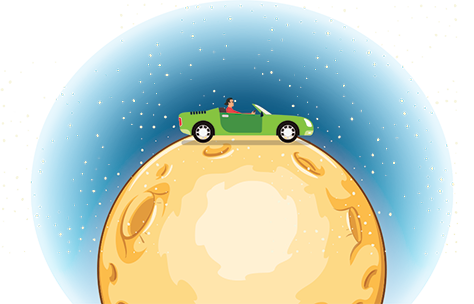 Grammar
Simple sentences
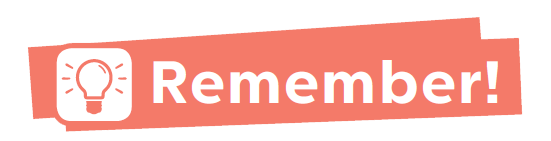 I   read
V(động từ)
S
I  read  science books.
O(tân ngữ)
V
S
I  read science books every day.
V
S
Adv(Trạng từ)
O
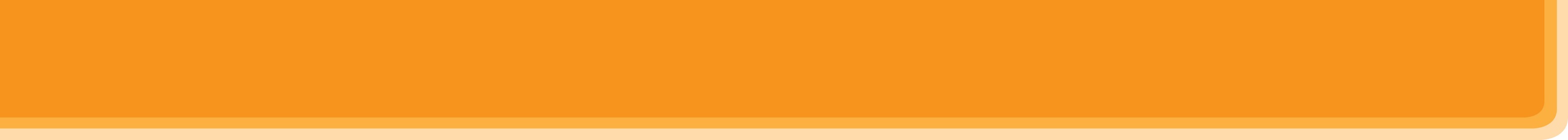 PRACTICE
1
Tick the simple sentences.
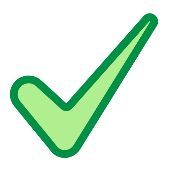 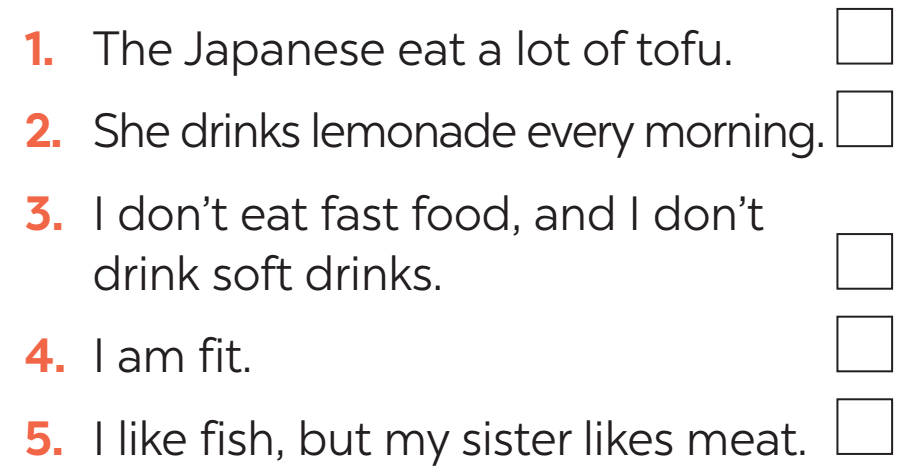 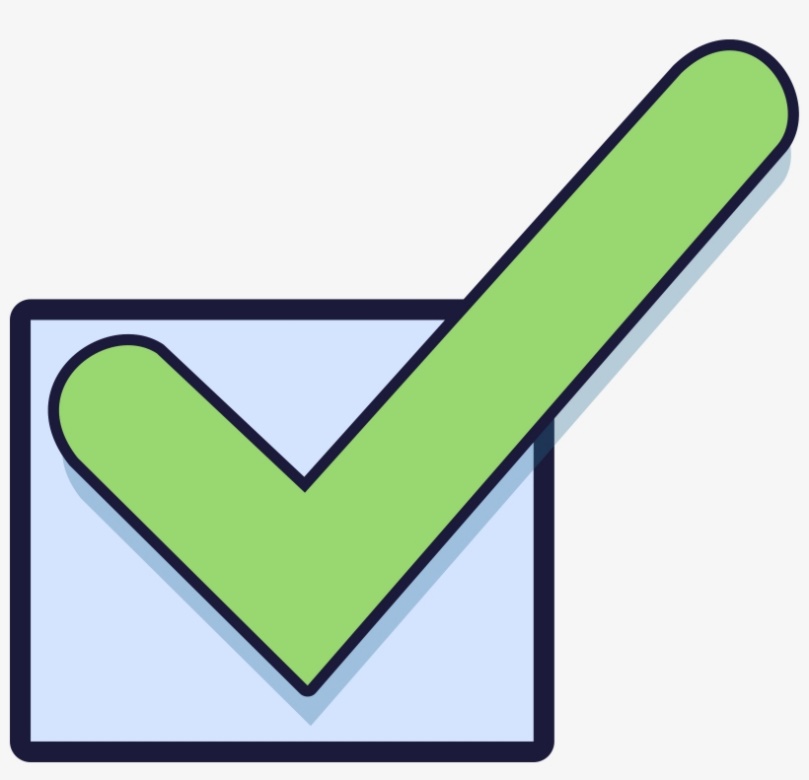 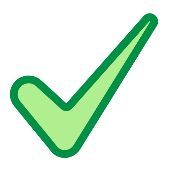 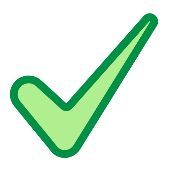 Underline and write S for the subject and V for the verb in each simple sentence.
2
.
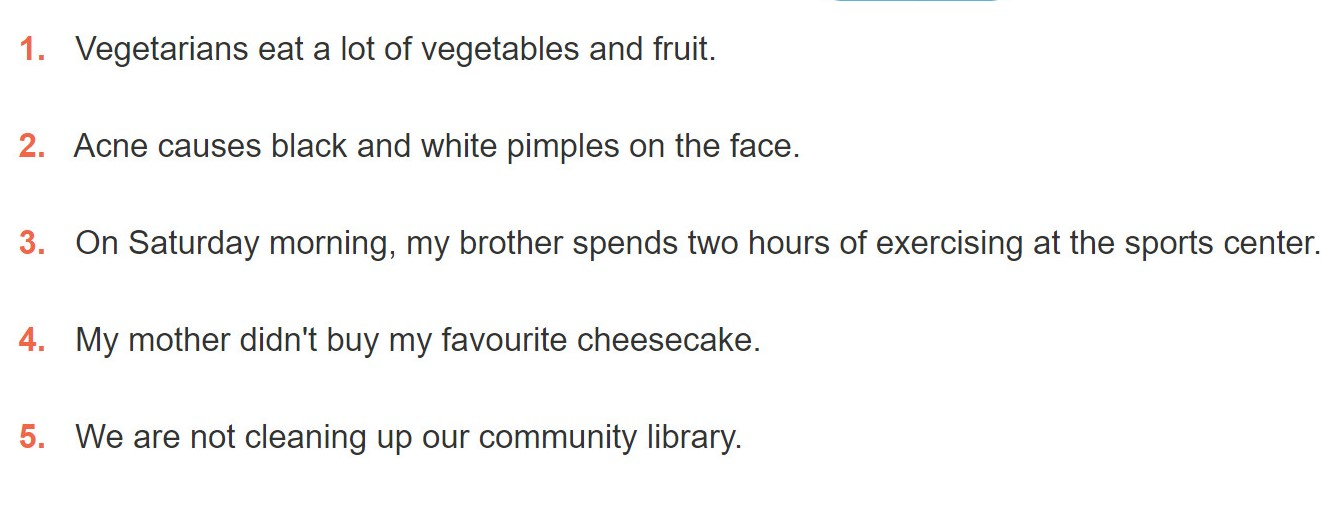 V
S
V
S
S
V
S
V
V
S
3
PRACTICE
Rearrange the words and phrases to make simple sentences.
soft drinks/ never/ my sister/ drinks/.
affects/ Acne/ 80% of young people/.
has/ He/ for breakfast/ bread and eggs/.
don’t eat/ We/ much fast food/.
a lot of vitamins/ fruit and vegetables/ have/.
GAME
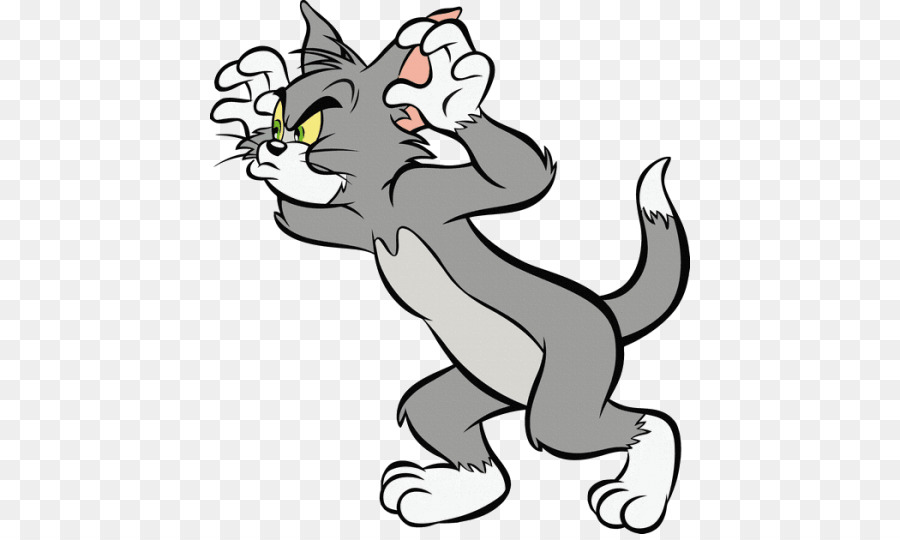 ANSWER
soft drinks/ never/ my sister/ drinks/.
affects/ Acne/ 80% of young people/.
has/ He/ for breakfast/ bread and eggs/.
don’t eat/ We/ much fast food/.
a lot of vitamins/ fruit and vegetables/ have/.
 My sister never drinks soft drinks.
 Acne affects 80% of young people.
 He has bread and eggs for breakfast.
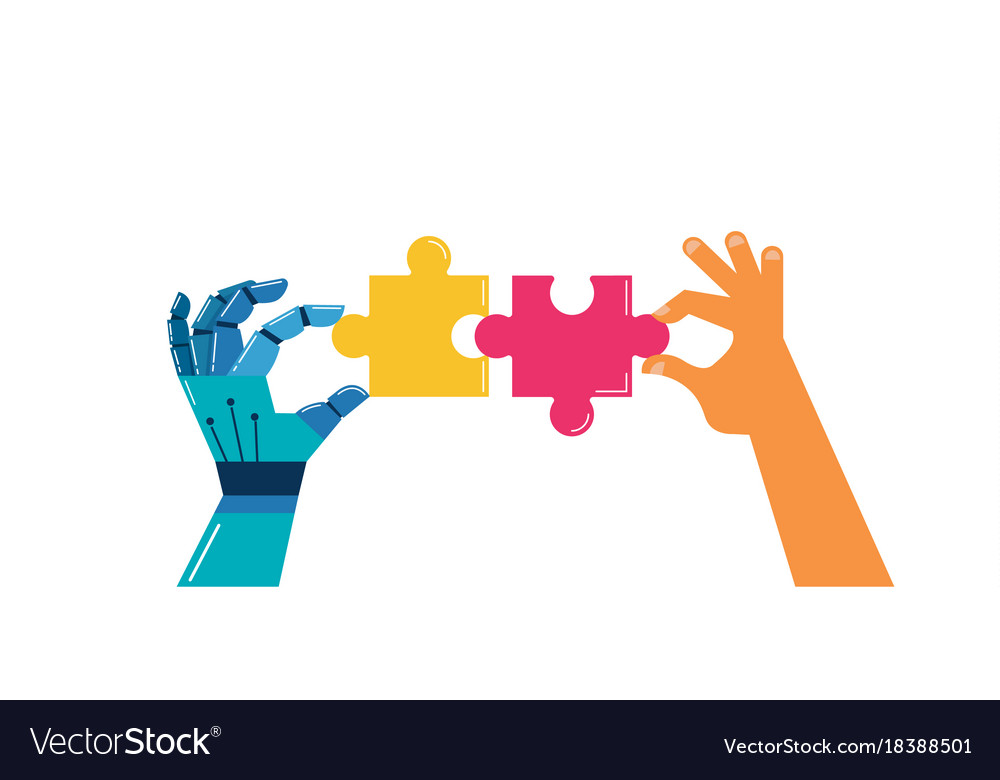  We don’t eat much fast food.
 Fruit and vegetable have a lot of vitamins.
Write complete sentences from the prompts. You may have to change the words or add some.
4
tofu/ be/ healthy
many/ Vietnamese/ drink/ green tea.
she/ not/ use/ suncream.
father/ not/ exercise/ every morning.
most children/ have/ chapped lips and skin/ winter.
 Tofu is healthy.
 Many Vietnamese drink green tea.
 She does not use suncream.
 My father does not exercise every morning.
 Most children have chapped lips and skin in winter.
HOMEWORK
Learn the lesson’s today
 prepare for new lesson: 
      Communication
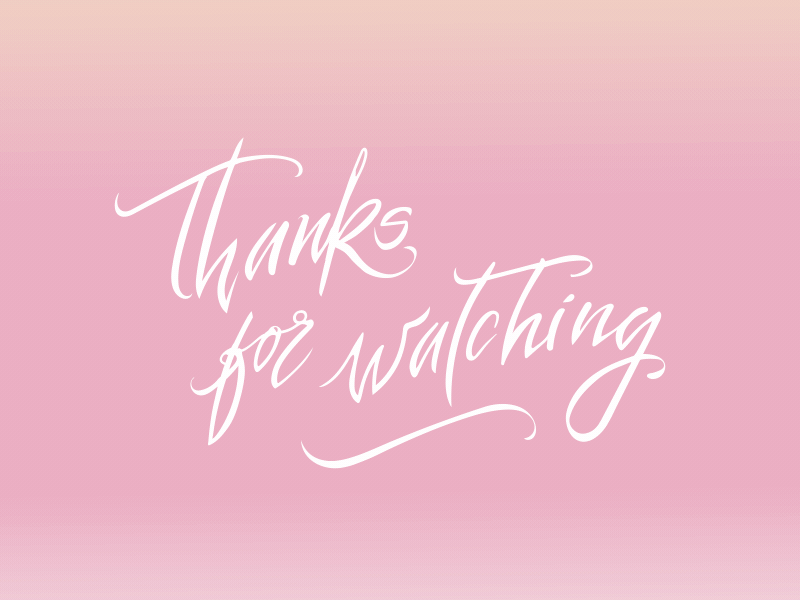